林前五7-8
   你們既是無酵的麵，應當把舊酵除淨，好使你們  
   成為新團；因為我們逾越節的羔羊基督已經被殺
   獻祭了。
   所以我們守這節不可用舊酵，也不可用惡毒，邪
   惡的酵，祇用誠實真正的無酵餅
約十九31-34
 猶太人因這是預備日，又因那安息日是個大日，就求後拉多叫人打斷他們的腿，把他們拿去，免得屍首當安息日留在十字架上…只是來到耶穌那裏，見他已經死了，就不打斷祂的腿。惟有一個兵丁拿鎗扎他的肋旁，隨即有血和水流出來。
約十九35-36
  看見這事的那人就作見證—祂的見證也是真的 ， 
  並且他知道自己所說的是真的—叫你們可以信。
  這些事成了。為要應驗經上的話說「他的骨頭一
  根也不可折斷」
約二十24-25
24那十二個門徒中、有稱為低土馬的多馬．耶穌
來的時候、他沒有和他們同在。那些門徒就對他
說、我們已經看見主了。多馬卻說、我非看見他
手上的釘痕、用指頭探入那釘痕、又用手探入他
的肋旁、我總不信。
約二十26-29
過了八日、門徒又在屋裏、多馬也和他們同在、
門都關了．耶穌來站在當中說、願你們平安。就
對多馬說、伸過你的指頭來、摸我的手．伸出你
的手來、探入我的肋旁．不要疑惑、總要信。
28多馬說、我的主、我的　神。
29耶穌對他說：「你因看見了我才信。那沒有看
見就信的有福了。」
來十11-14
凡祭司天天站着事奉　神、屢次獻上一樣的祭物．這祭物永不能除罪。但基督獻了一次永遠的贖罪祭、就在　神的右邊坐下了．從此等候他仇敵成了他的腳凳。因為他一次獻祭、便叫那得以成聖的人永遠完全。
來十19-23
弟兄們、我們既因耶穌的血、得以坦然進入至聖所、是藉着他給我們開了一條又新又活的路從幔子經過、這幔子就是他的身體。又有一位大祭司治理　神的家。並我們心中天良的虧欠已經灑去、身體用清水洗淨了、就當存着誠心、和充足的信心、來到　神面前。
來十23-25
也要堅守我們所承認的指望、不至搖動。因為那應許我們的是信實的。又要彼此相顧、激發愛心、勉勵行善。你們不可停止聚會、好像那些停止慣了的人、倒要彼此勸勉．既知道那日子臨近、就更當如此。
教會更新的七項生命表現：
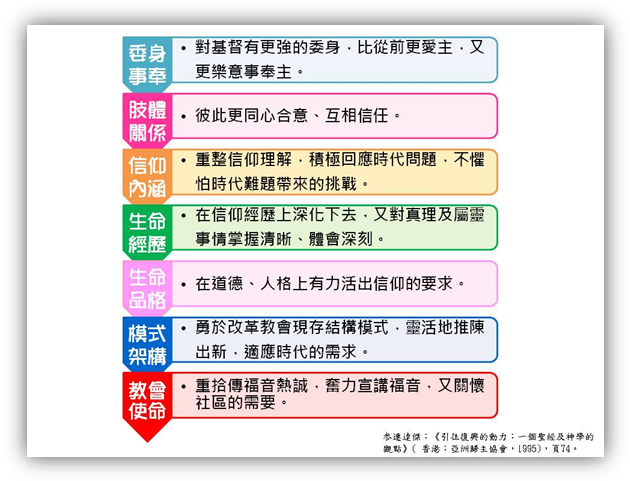 FAITH 越詛咒得平安
FAITH 越詛咒得平安
FAITH 越詛咒得平安
FAITH 越詛咒得平安
FAITH 越詛咒得平安
本投影片參連傑達：《引向復興的動力：一個聖經及神學的觀點》〈香港：亞洲歸主協會，1995〉頁74-75。
知古辨今信仰辨識系列
從猶太傳統反思基督信仰；認識末世警告與敵基督洪流
期望以一年時間，透過信息、培訓及活動，讓信徒能知己知彼，具備分辨信仰的能力，在真道上站穩。
FAITH 越詛咒得平安
林前五7-8   
羔羊基督，為人被殺作贖罪祭，讓人被贖得新
你們既是無酵的麵，應當把舊酵除淨，好使你
成為新團；因為我們逾越節的羔羊基督已經被殺
獻祭了。所以我們守這節不可用舊酵，也不可用
惡毒，邪惡的酵，祇用誠實真正的無酵餅
FAITH 越詛咒得平安
約十九31-36   
骨頭不折斷，讓人看見預言成真，讓人確信神話語
應許
36這些事成了、為要應驗經上的話說
『他的骨頭、一根也不可折斷。』
FAITH 越詛咒得平安
約二十24-28
主身傷痕，讓人認出復活可信的神，叫人以耶穌為主得福
26「願你們平安。」
27就對多馬說…摸我的手…探入我的肋旁．不
    要疑惑、總要信。
28多馬說、我的主、我的　神。
29耶穌對他說：「你因看見了我才信。那沒有
    看見就信的有福了。」
FAITH 越詛咒得平安
來十11-14    
基督獻祭，為人一次除罪得贖，叫人與得勝的基
督有份
凡祭司天天站着事奉　神、屢次獻上一樣的祭
物．這祭物永不能除罪。
但基督獻了一次永遠的贖罪祭、就在　神的右邊
坐下了……便叫那得以成聖的人永遠完全。
FAITH 越詛咒得平安
來十19-25
耶穌的死，領人進神家見神面，叫人堅定等候
再來之日
19弟兄們、我們既因耶穌的血、得以坦然進入至
聖所、是藉着他給我們開了一條又新又活的路從
幔子經過……22就當存着誠心、和充足的信心、來
到　神面前．23也要堅守我們所承認的指望、不
至搖動．因為那應許我們的是信實的．
FAITH 越詛咒得平安
願你們平安
同信一神
同蒙主恩
一同靠基督離罪得著永活盼望的信心群體